Figure 5. The alpha band (8–12 Hz) facilitates the gaze-dependent representation while inhibiting the gaze-independent ...
Cereb Cortex, Volume 23, Issue 3, March 2013, Pages 508–519, https://doi.org/10.1093/cercor/bhr387
The content of this slide may be subject to copyright: please see the slide notes for details.
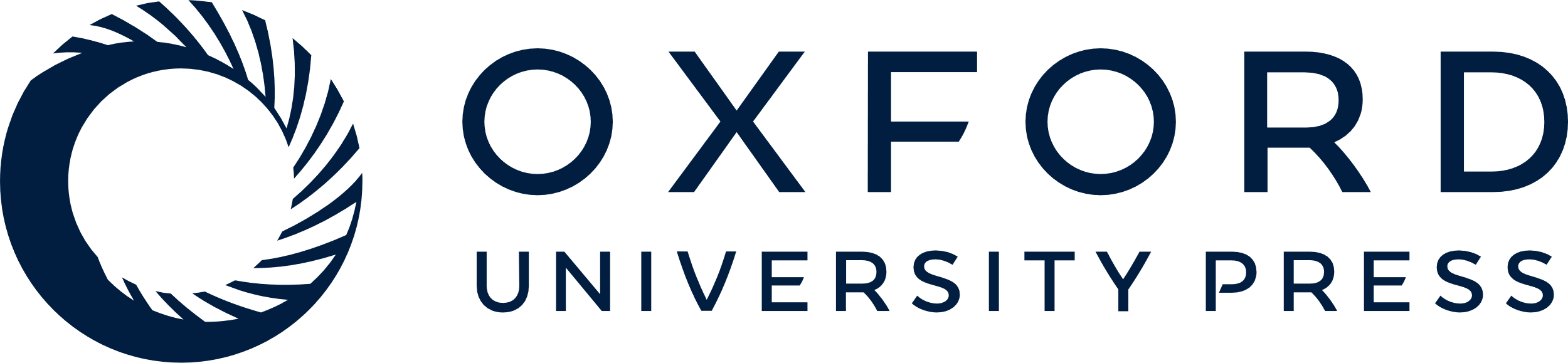 [Speaker Notes: Figure 5. The alpha band (8–12 Hz) facilitates the gaze-dependent representation while inhibiting the gaze-independent target representation. Format as in Figure 3. Nonsignificant time–frequency tiles are masked with opacity of 0.5. (A) Reorganization of alpha-band desynchronization during spatial updating in a gaze-dependent reference frame. Cooler (blue) color coding represents a decrease of alpha-band power for targets contralateral relative to gaze. (B) Alpha-band synchronization in a gaze-independent reference frame. Warmer (red) color coding represents an increase of power for contralateral presented stimuli, independent of the current gaze position. (C) Gaze position does not modulate alpha-band power. Cooler (blue) color coding, a relative alpha decrease for contralateral gaze direction.


Unless provided in the caption above, the following copyright applies to the content of this slide: © The Author 2012. Published by Oxford University Press. All rights reserved. For permissions, please e-mail: journals.permissions@oup.com]